National Dredging Quality Management (DQM) Program
Midwest Weda Chapter
26 APR 2012

Vern Gwin
Director, National DQM Center
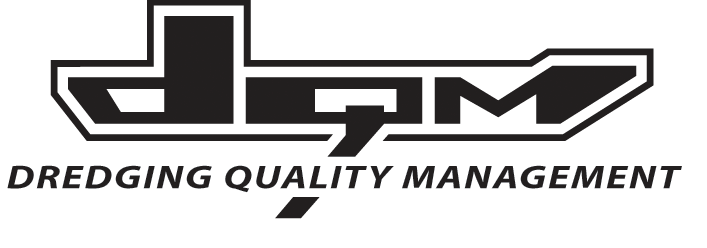 Program Status
Advancements
Future
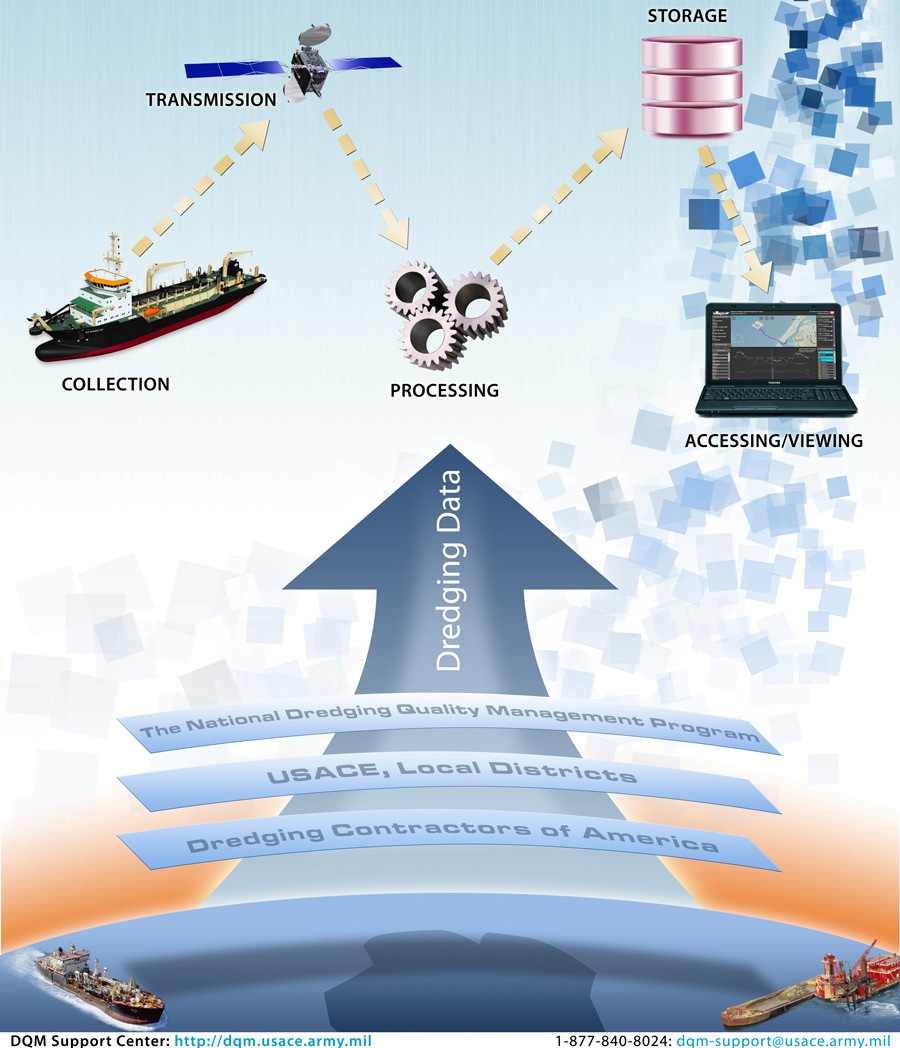 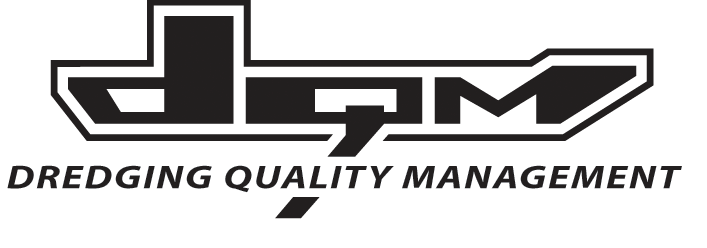 New DQM Website
[Speaker Notes: The new DQM website was launch earlier this year.  The DQM program has gone totally web based.  This website replaces the old SI site and serves as the foundation for everything that is DQM……the latest specifications, contact information, links to the new V2.0 tools and tutorials for new users.]
Annual Goals
Integrate Customer input in tool scoping
Improve the Timeliness of the Data
Improve Customer Support
Improve the Dependability of the System
Improve Partnership with Industry
Improve Quality of the data
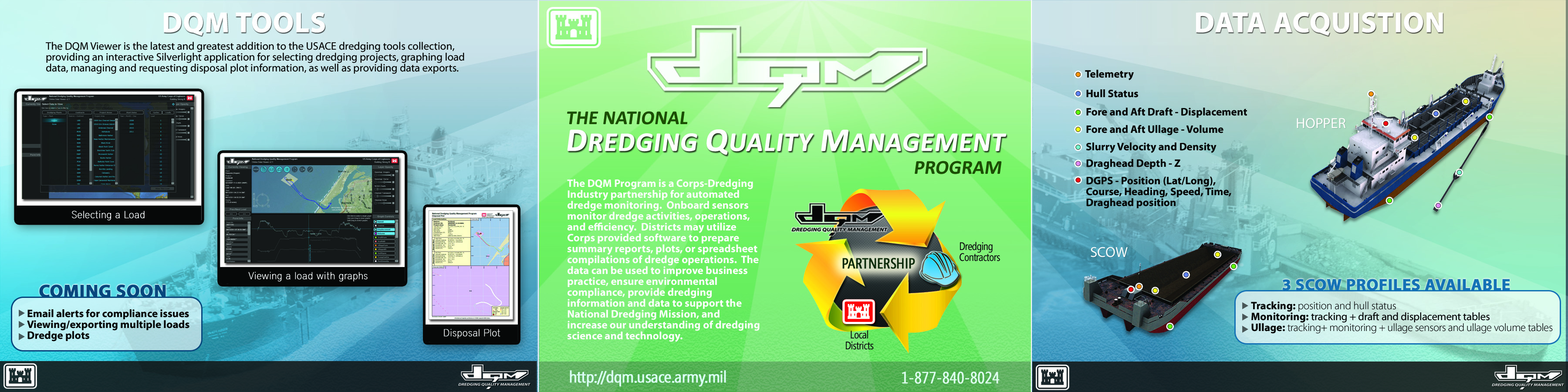 [Speaker Notes: Every year the DQM Center lays out its annual goals and objectives.  In general, these goals are dynamic and will continue to reflect the philosophy of the National DQM Center.]
Program Advancements
-All Web Based Environment: Tools, Website
-State of the Art Oracle Database
-Near Real-time Telemetry from Hoppers
-Improved Specs: Measurable Increase in Data Quality, Reduced Inspection Time
-Partnerships: Industry, Districts, EPA, BOEMRE
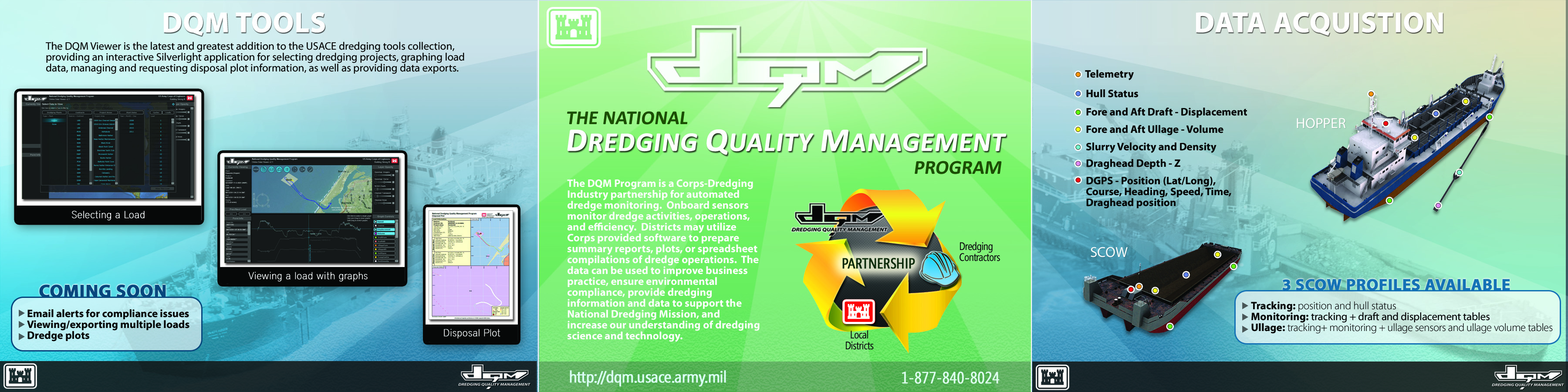 [Speaker Notes: The technological advancements reflect the goals and objects of the program to improve timeliness, dependability, and quality of data for the Corps dredging manager.  Industry has stepped to the plate with the challenge of meeting our new specification requirements such as near-real time data transmission from the hoppers, in addition to new on-board software installation.]
[Speaker Notes: The new DQM V2.0 tools were launch in the Fall of 2010.  Since the Fall launch, the DQM team has met and provided basic training on the new tools to all coastal Corps districts.  This summer, the DQM team will be meeting with the Great Lakes Districts to provide training and gain feedback on the tools.  The initial reaction from the Corps District’s has been overwhelmingly positive.  Feedback has been extremely constructive and is currently the basis for ongoing development and improvement efforts for future versions.]
[Speaker Notes: The V2.0 tools utilize the latest web technology to provide the Corps’ dredging managers with timely, dependable, user friendly tools, such as the viewer, dredging plots, and data export capability.]
V2.0 Disposal Plot
[Speaker Notes: This is a screen shot example of the web generated disposal plots from the V2.0 tools.  It contains summary information regarding the load such as start and end time of the load, estimated volume, and vessel displacement.]
DQM Data Export
[Speaker Notes: This is a screen shot of the exported data from the V2.0 tools.  This export contains all parameters measured for the selected load and every data point collected.]
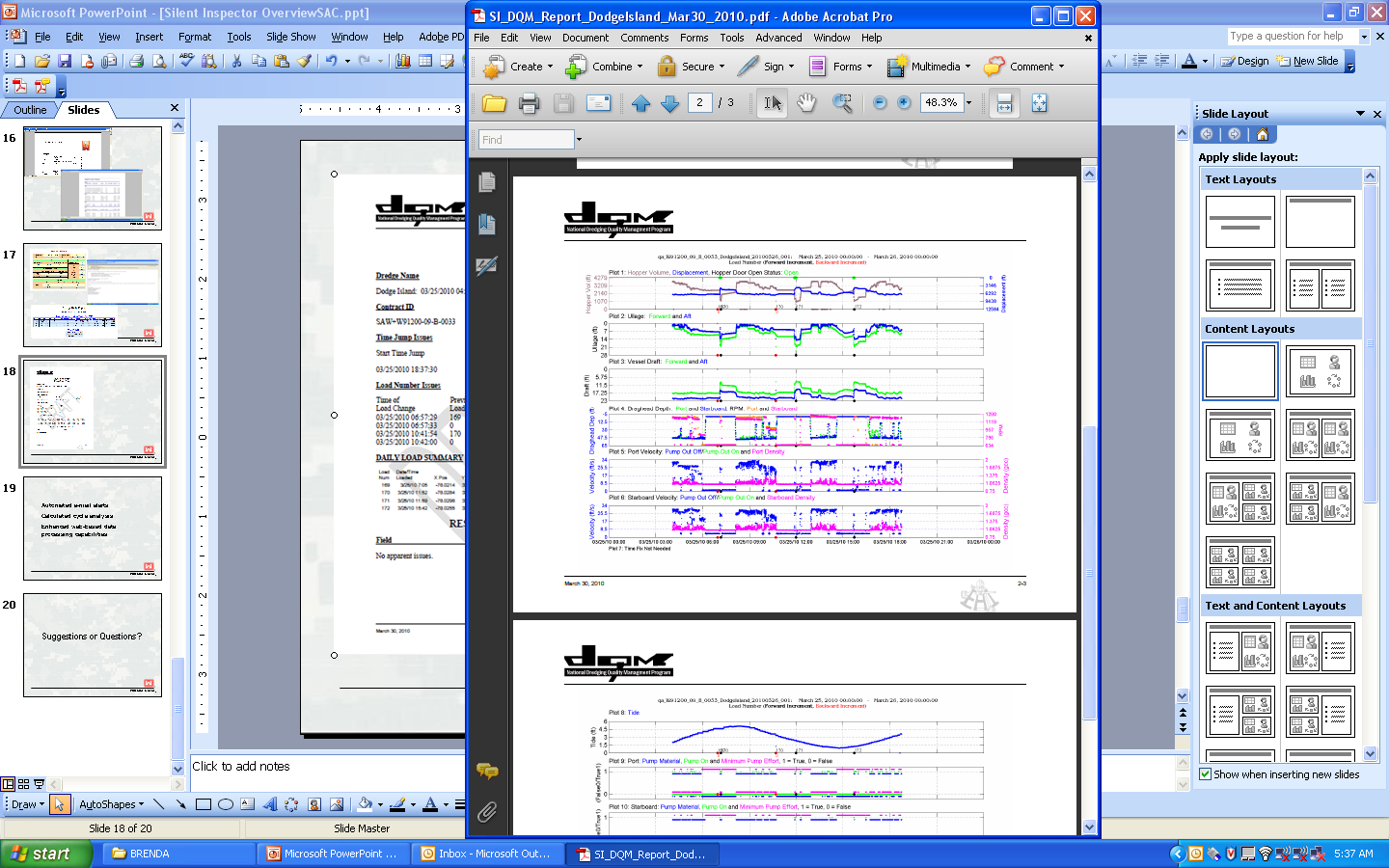 Data QA so we can…
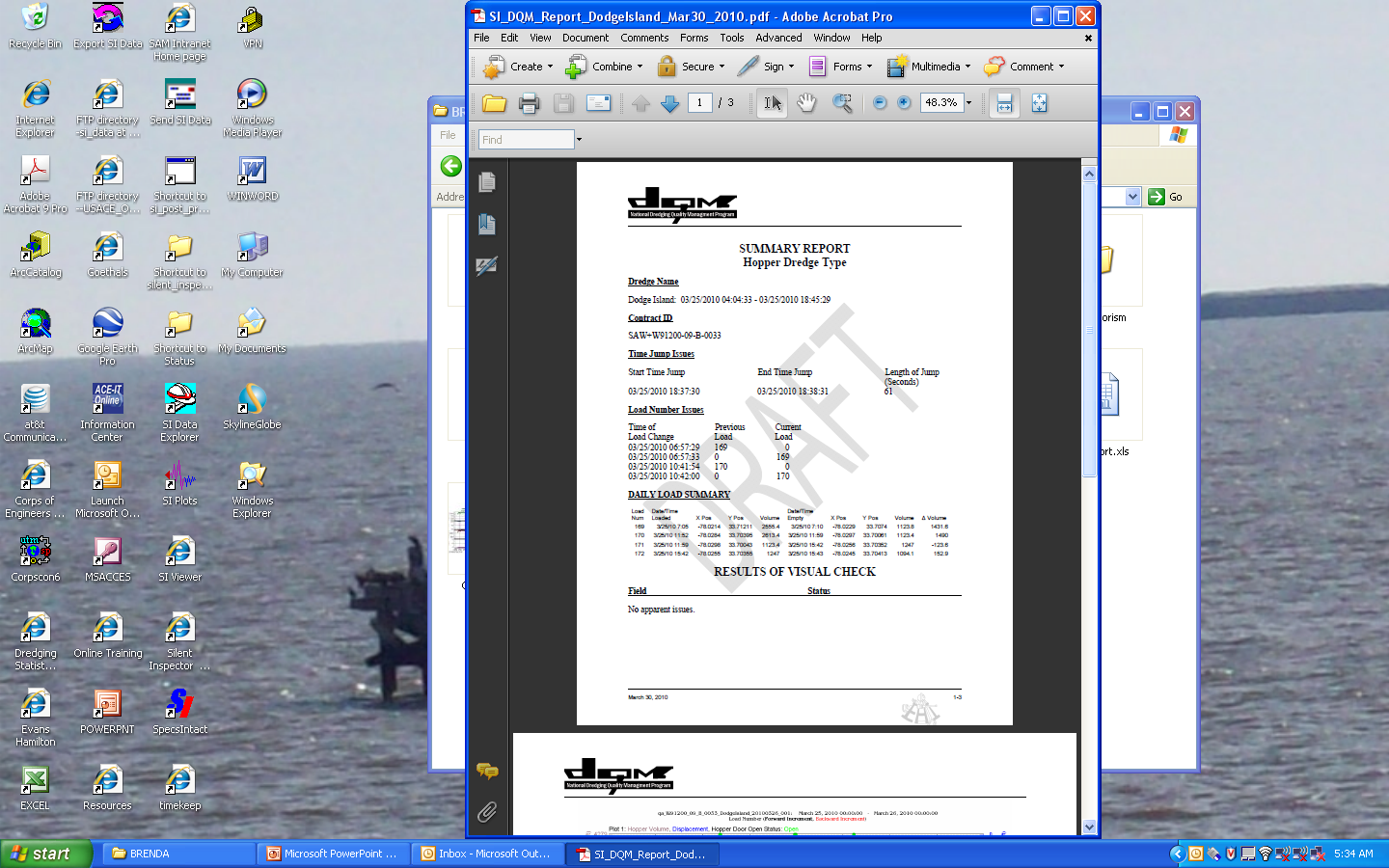 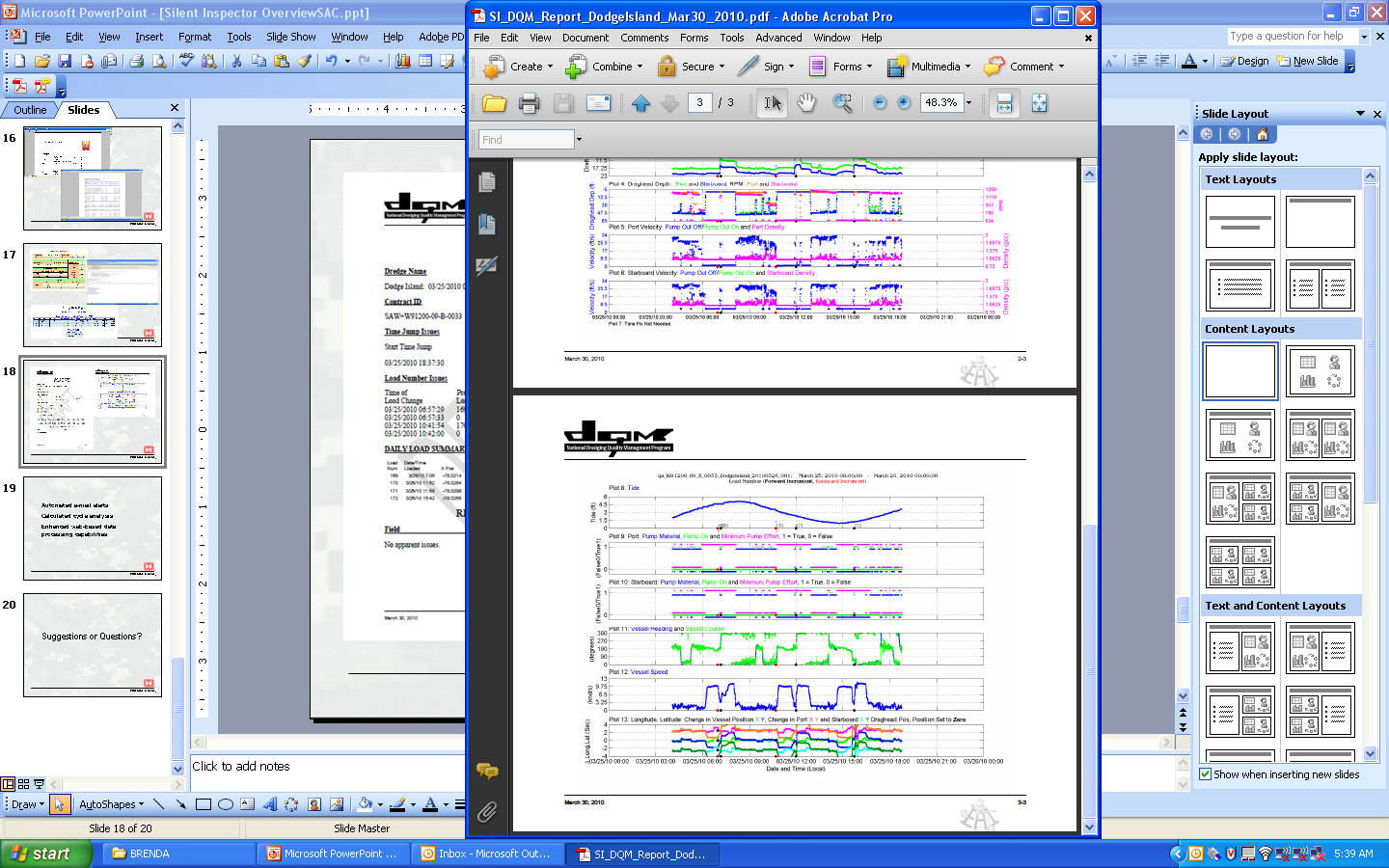 [Speaker Notes: Our new Matlab development has resulted in much improved QA data review capability.  While this tool was developed for internal QA analysis for the DQM center, many District offices have begun requesting this tool for their own QA needs.]
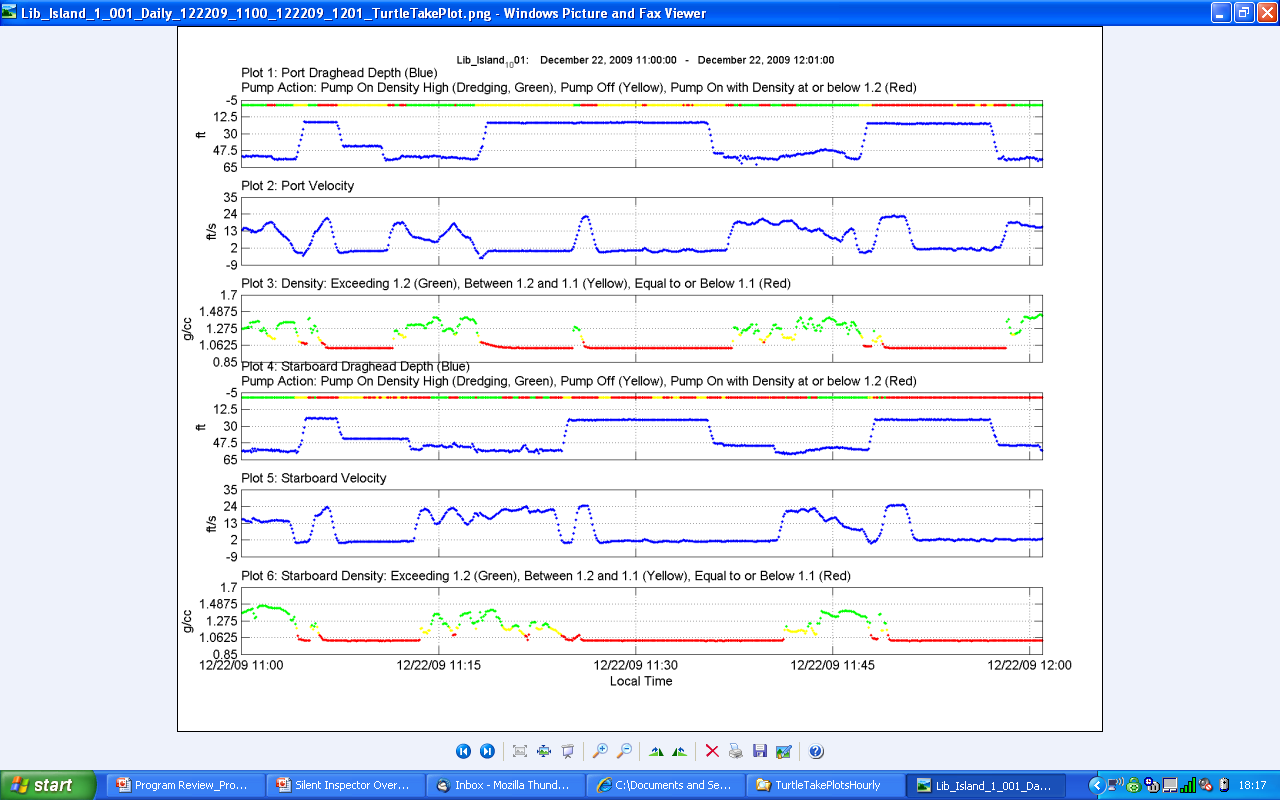 [Speaker Notes: The Turtle reports generated from the Matlab program have been used quite often in the Mayport job in the Jacksonville District.  The Center is receiving very positive feedback on the usefulness of this data to better understand the conditions of the dredge during when a turtle is taken, resulting in more understanding and confidence in continuing dredging operations in lieu of shutting down operations.]
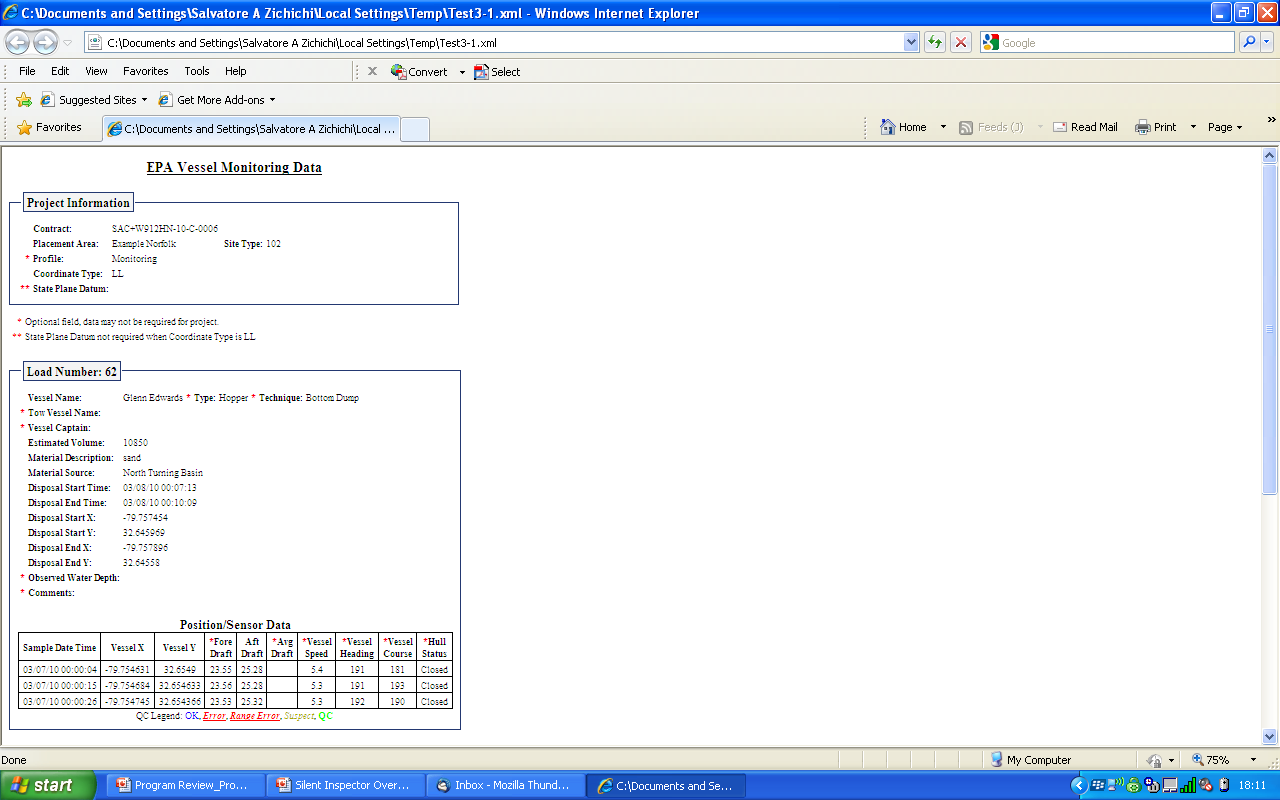 Standardized EPA Reporting
[Speaker Notes: Another advancement over the last year has been a joint effort with EPA region 4 to standardize the EPA dredging data reporting requirements for the SAD Districts.  This development has resulted in reducing the burden on the Districts and contractors to develop this individually and has help standardize the process. The two dredge monitoring systems; although significantly different in design actually complement each other, helping both agencies meet specific needs and uses.  In addition to assisting USACE Districts for environmental compliance, the data can be used by the USACE to improve business practice, monitoring performance, and provide dredging information and data to support the National Dredging Mission.]
HQ’s DirectiveCutterhead Monitoring
National PDT
Industry Coordination
Implementation Plan
Initiate on a small scale
Phased approach
Future                          Extreme
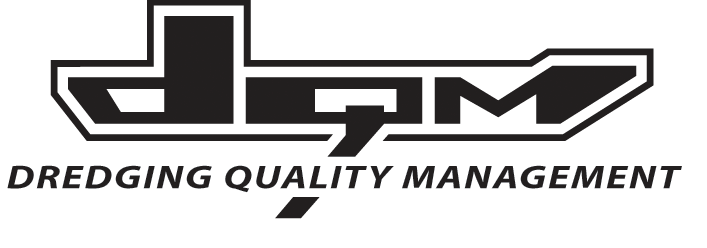 V2.5 – Matlab Cycle Analysis, Dredge State
 EPA and BOEMRE Reports web accessed
 GIS Integration
Turtle Plots web accessed
 QA reports web accessed
National DQM Technical Advisory Team
Address need for Additional Parameters, Specs
Work with Industry on Tech Issues
Develop Scope for next Generation Tools
Future (                      )
2
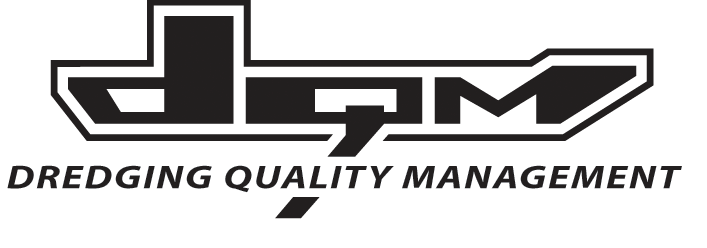 V3.0 Dredging Analysis Tool
 Multiple Load Disposal Plots
 Email Alerts
 Multiple Load Export Capability
 Customized Export Capability
 Dredge Plots
 Internal Database improvements
Near-Real Time Scow Data
Pipeline Evaluation
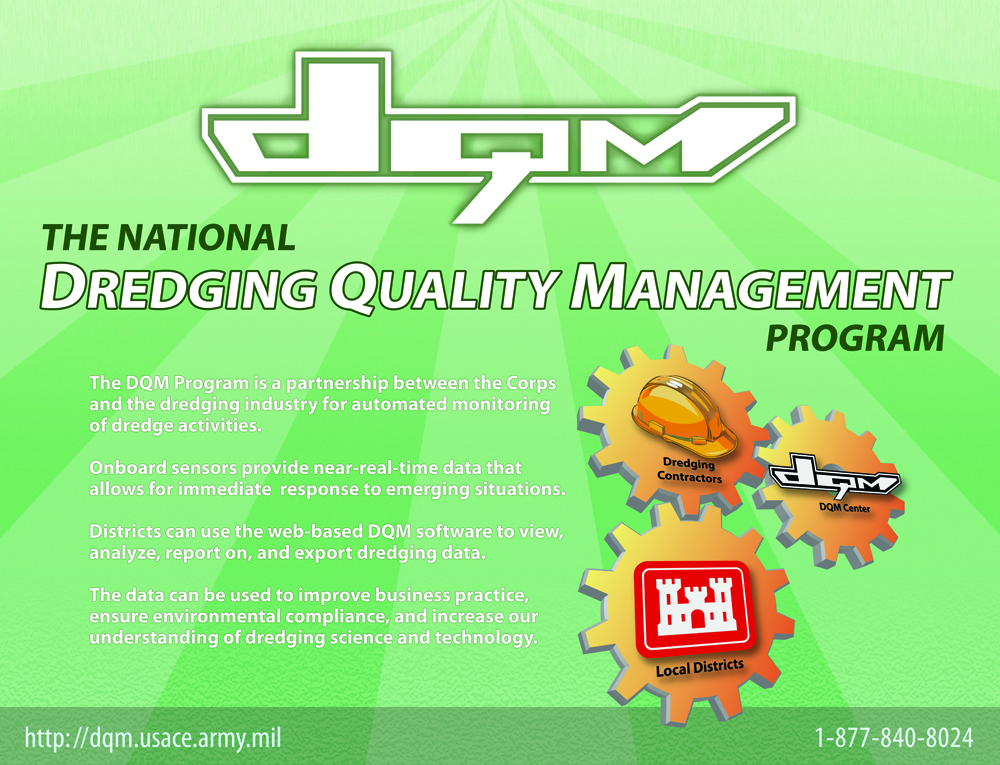